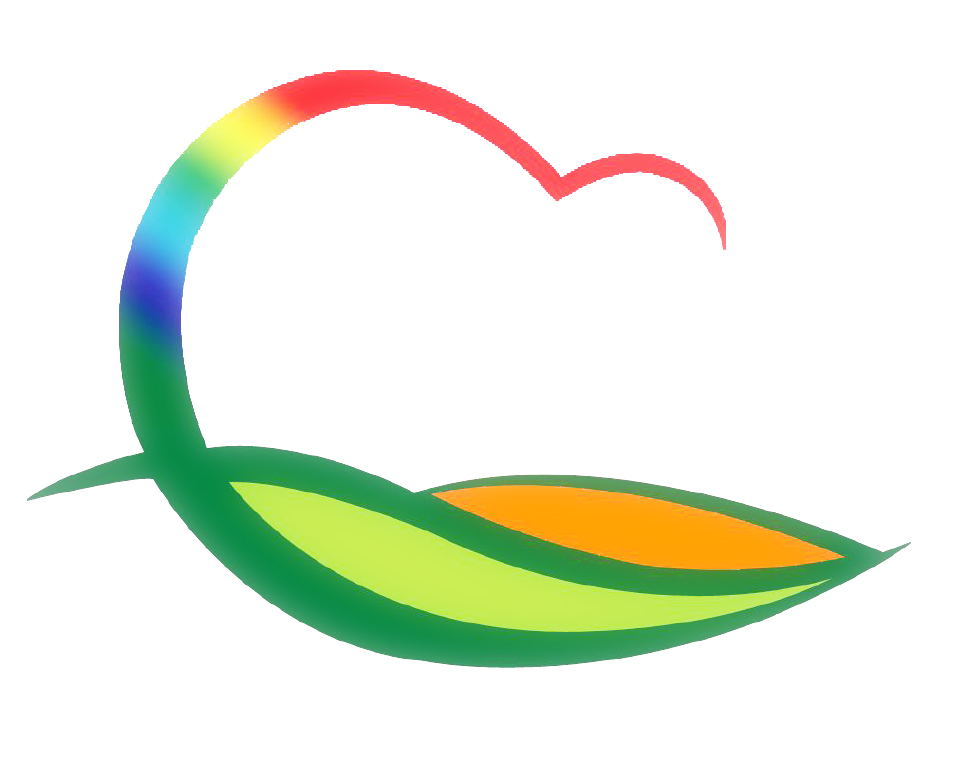 민  원  과
2-1. 부동산중개업소 지도, 점검
 9. 1.(화) ~ 9. 4.(금) 
 대 상 : 관내 35개 중개업소
 자격증 및 등록증의  불법대여 등
2-2. 지적재조사 황산지구 토지소유자 경계협의 
대 상 : 학산면 황산리 일원 / 1,073필지
토지소유자 경계협의 등